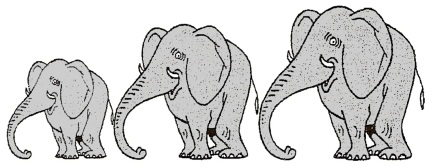 Mathématiques – Calcul mental
Addition de nombres à un ou deux chiffres
 Entraînement n° 5
Opération 1
36 + 26
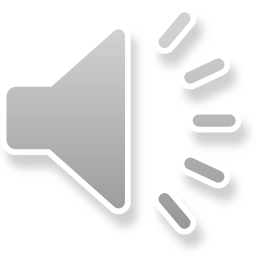 Opération 2
87 + 9
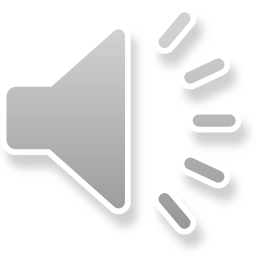 Opération 3
35 + 18
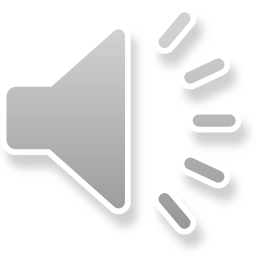 Opération 4
27 + 16
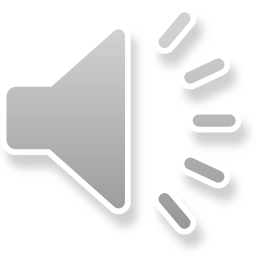 Opération 5
66 + 8
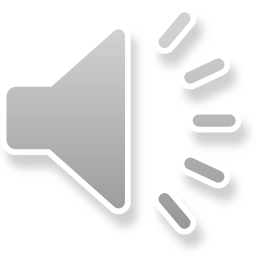 Opération 6
37 + 22
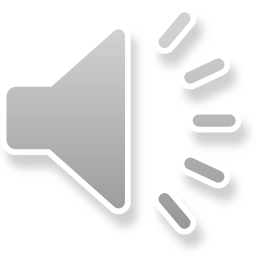 Opération 7
5 + 38
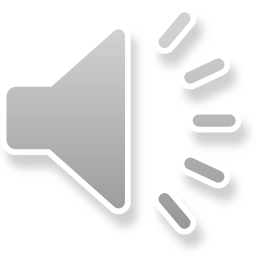 Opération 8
17 + 18
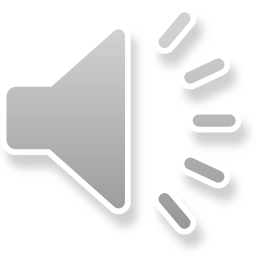 Problème 1
J’ai rangé ma collection de bandes-dessinées sur deux étagères. J’en ai mis 24 sur la première et 18 sur la seconde.
Combien ai-je de BD ?
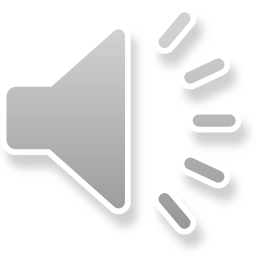 Problème 2
Mon frère, qui mesurait 1 m 17 cm, a grandi de 24 centimètres en quatre ans.
Combien mesure-t-il aujourd’hui ?
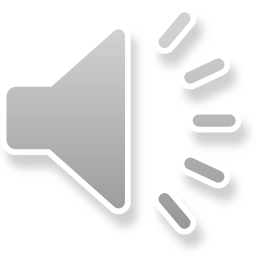 Correction
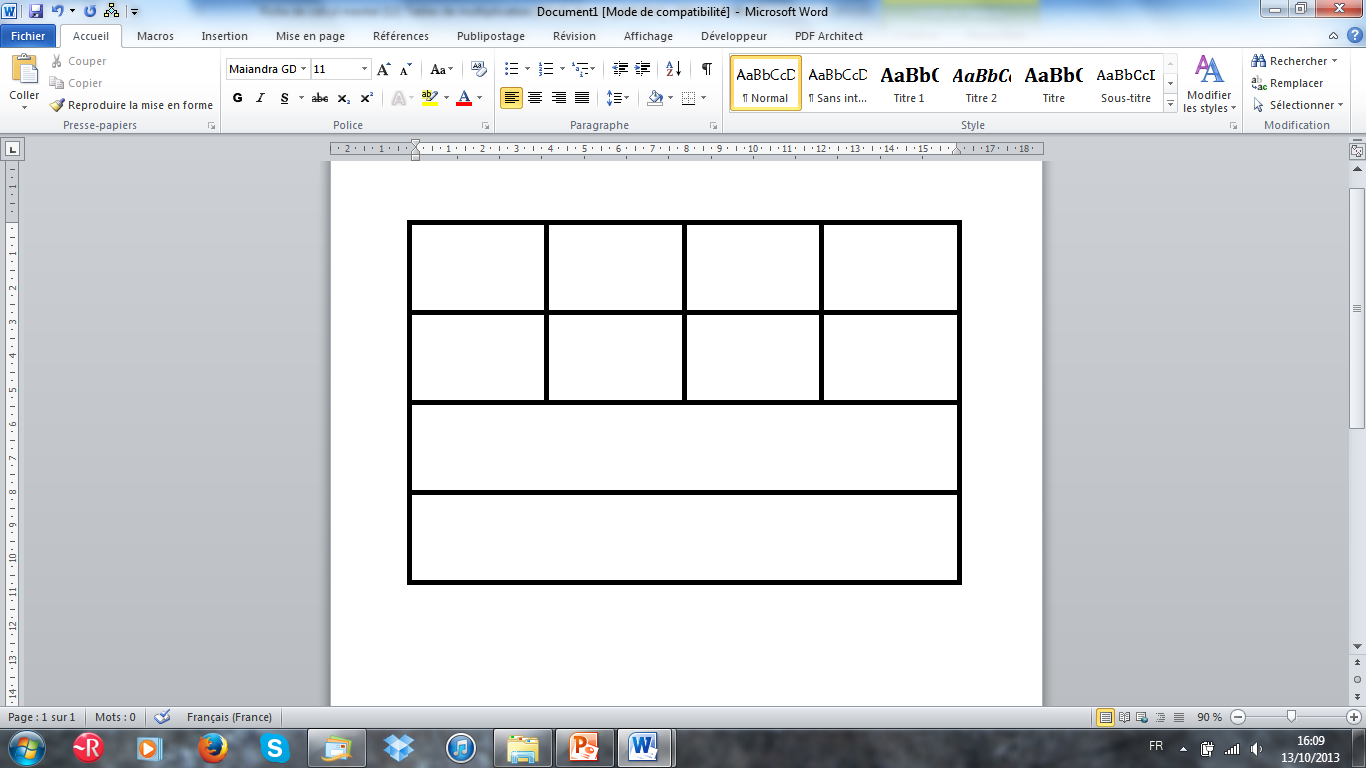 Correction
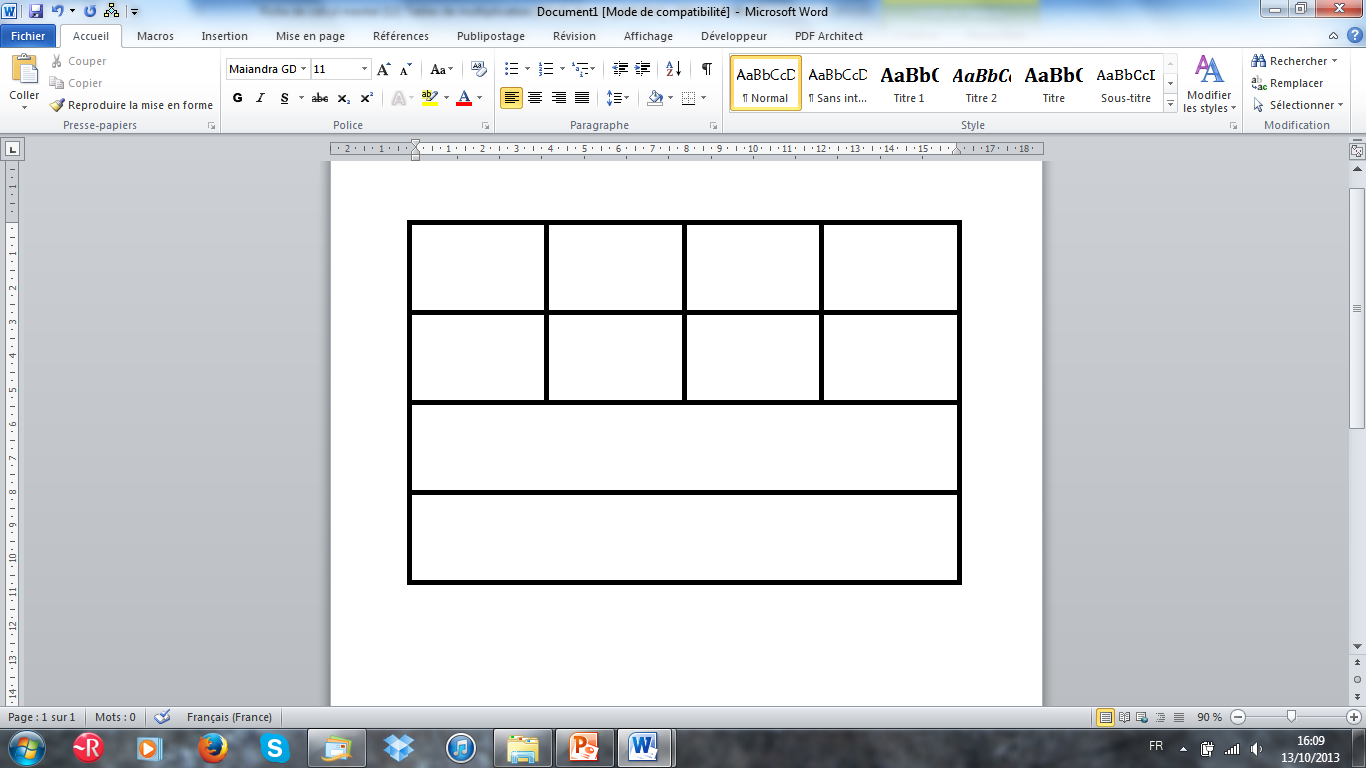 62
96
53
43
59
74
43
35
42 bandes dessinées
1 m 41 cm